INDICES EN FAMILLE
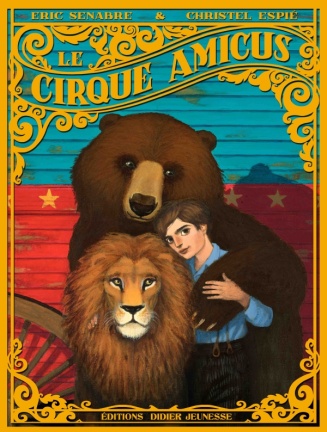 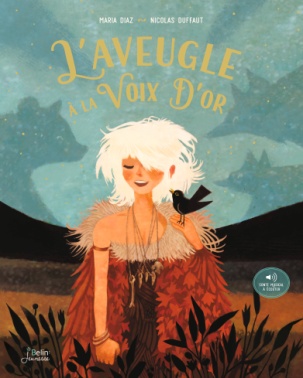 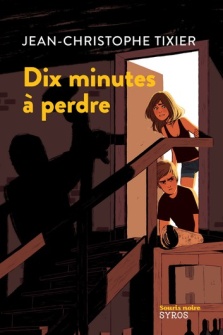 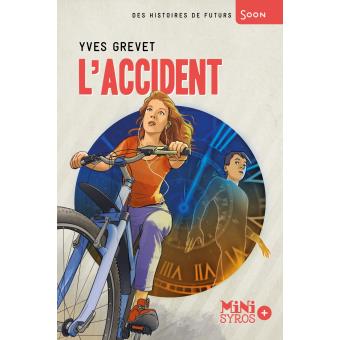 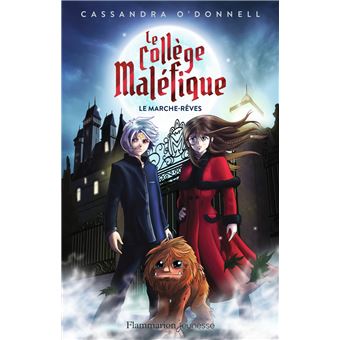 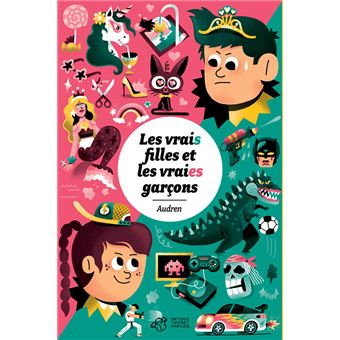 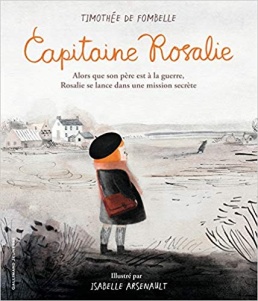 INDICES « CHRONOLOGIE»
INDICES « THEME »
INDICES « ACTION »
Consignes
Trois diapos présentent des familles d’indices : personnages, lieux, genres. 

Déplace les indices et place-les à côté des bons livres. Argumente tes choix.
INDICES « CHRONOLOGIE »
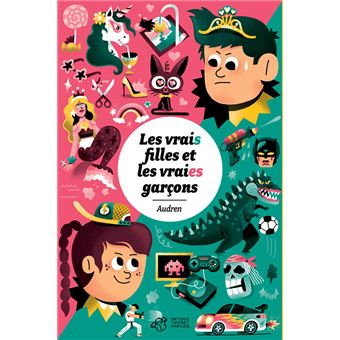 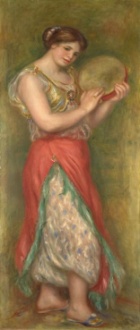 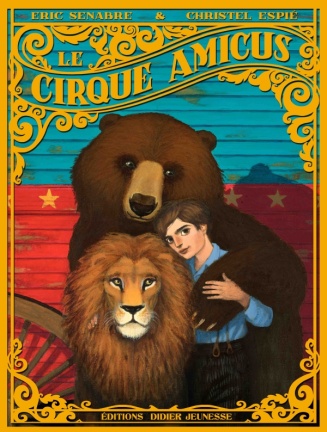 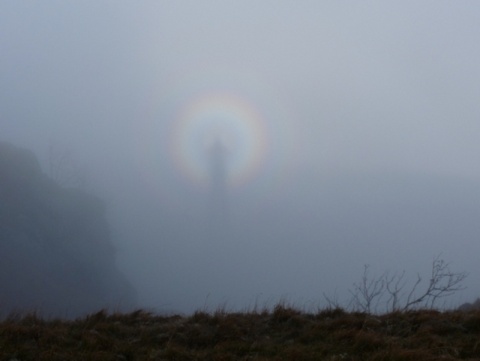 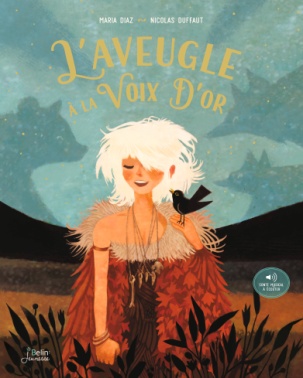 2016
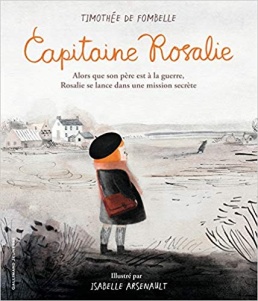 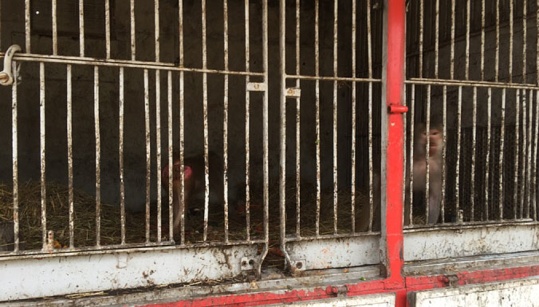 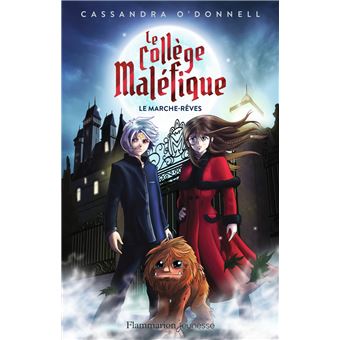 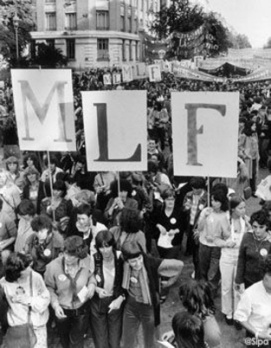 1992…..2004…..
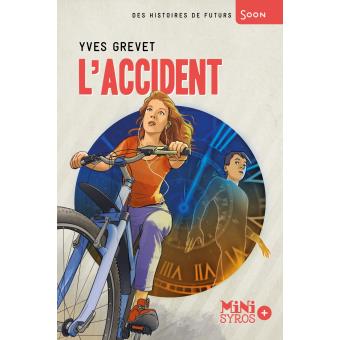 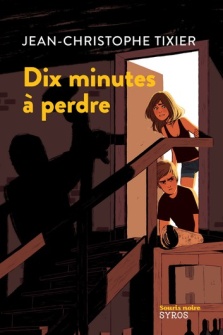 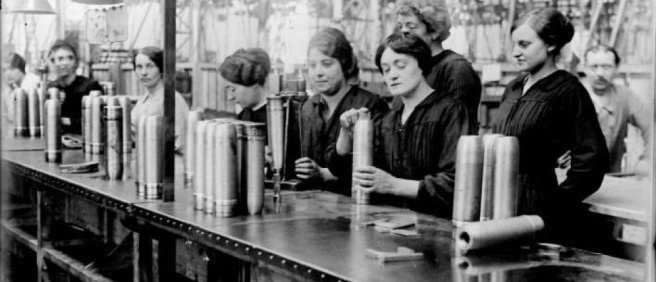 INDICES « THEME»
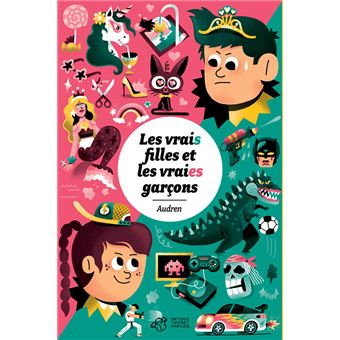 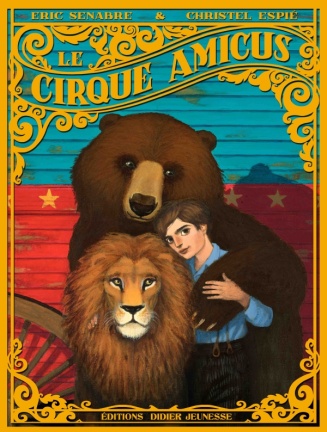 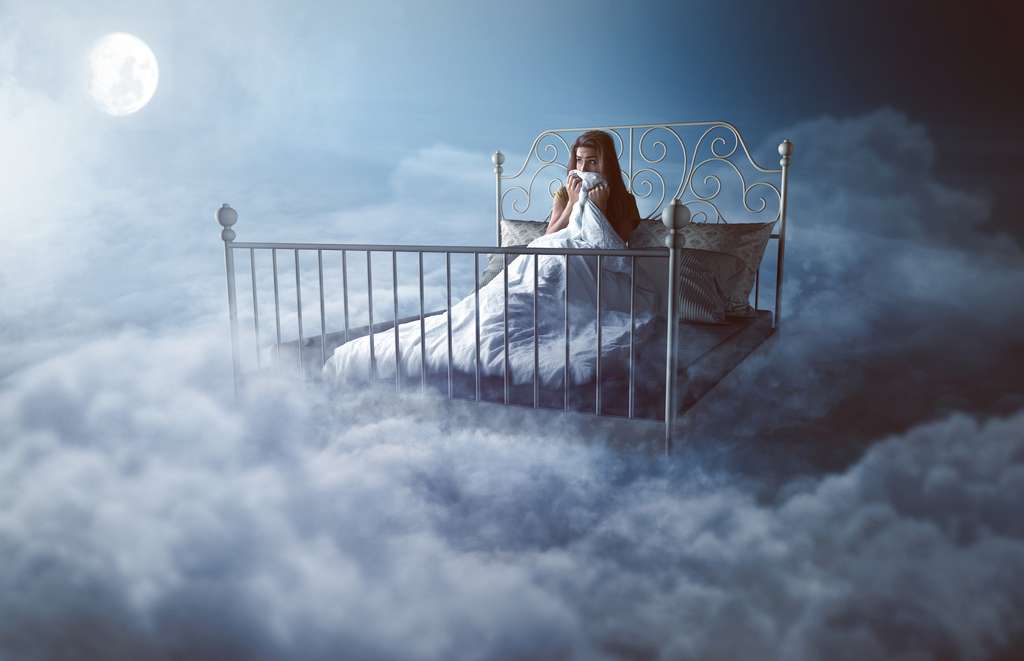 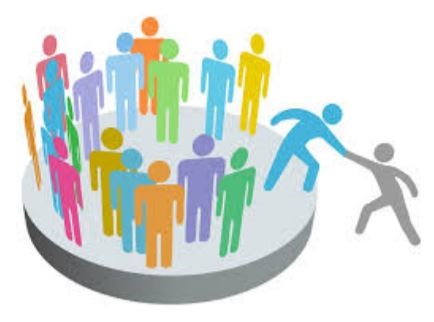 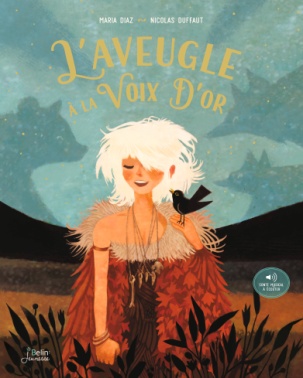 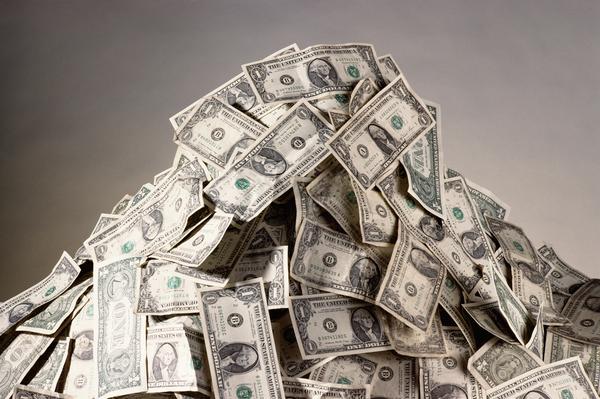 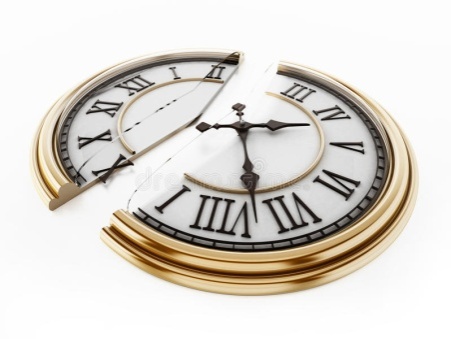 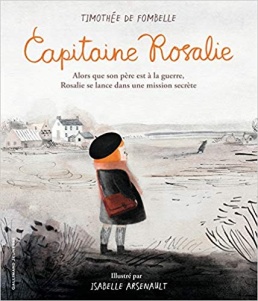 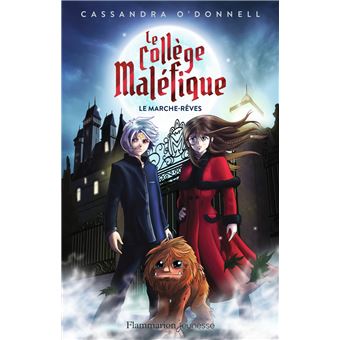 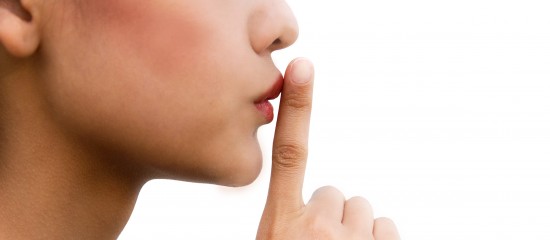 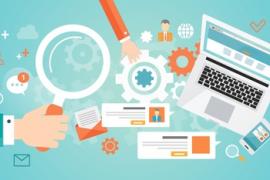 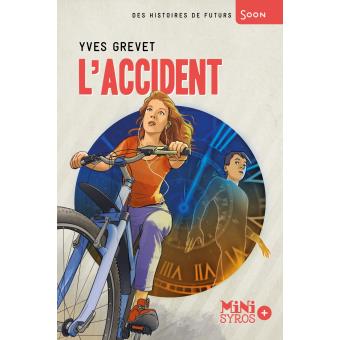 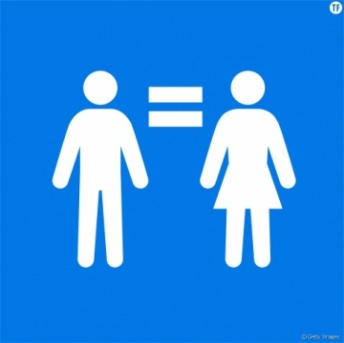 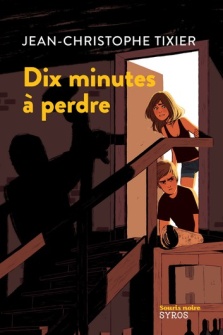 INDICES « ACTION»
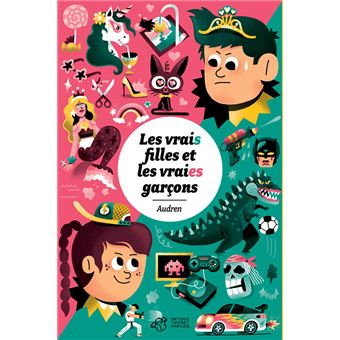 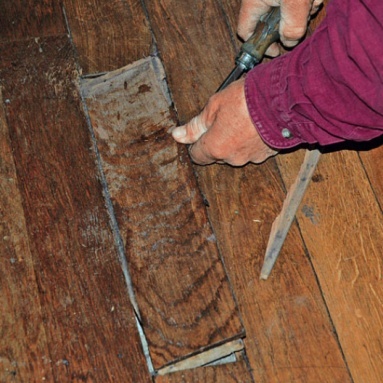 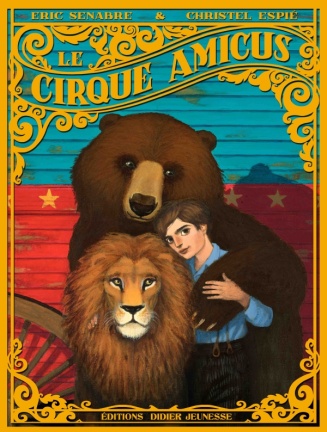 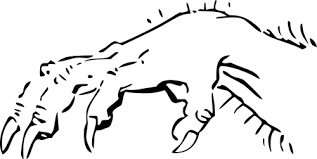 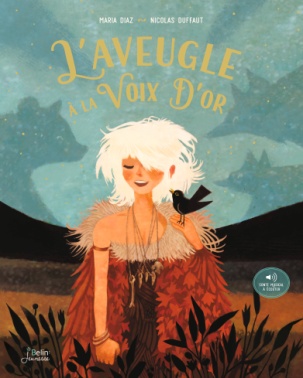 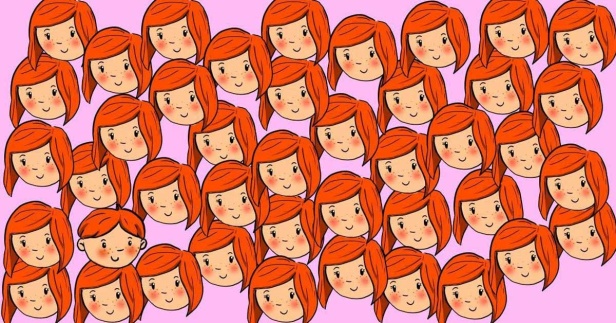 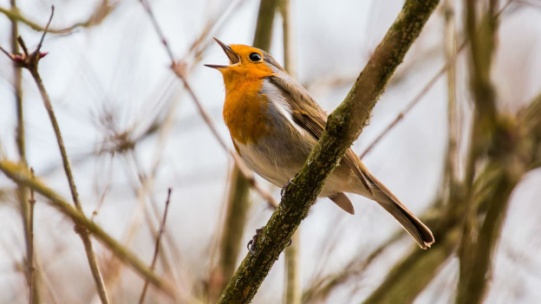 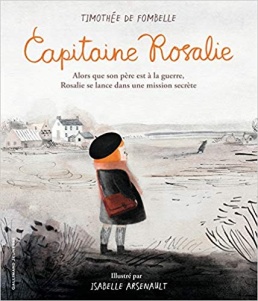 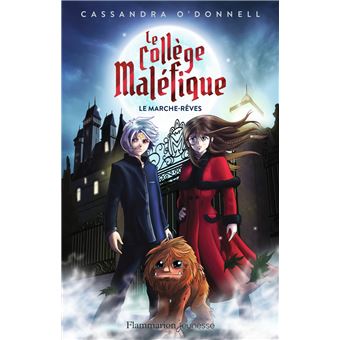 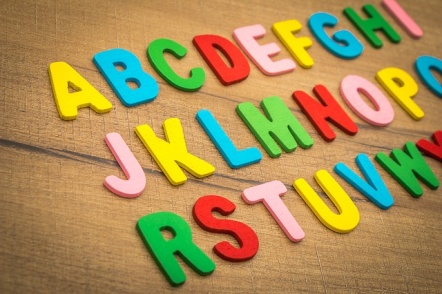 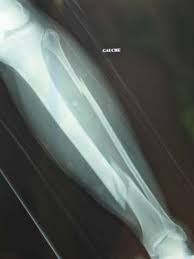 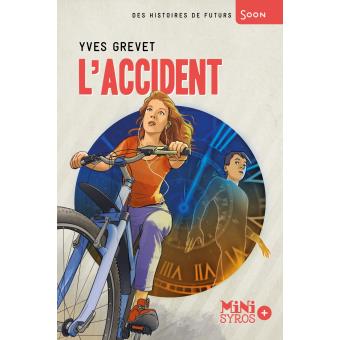 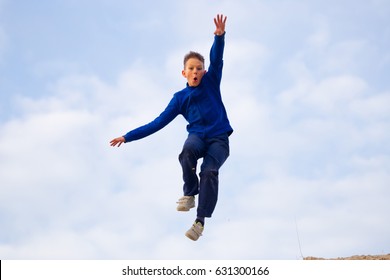 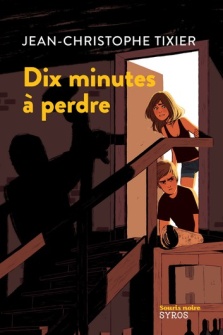